Совесть. Долг.
Урок 12
Можно ли сказать, что Марина поступила по совести?    Приходилось ли вам слышать это выражение?   Как вы можете его объяснить?
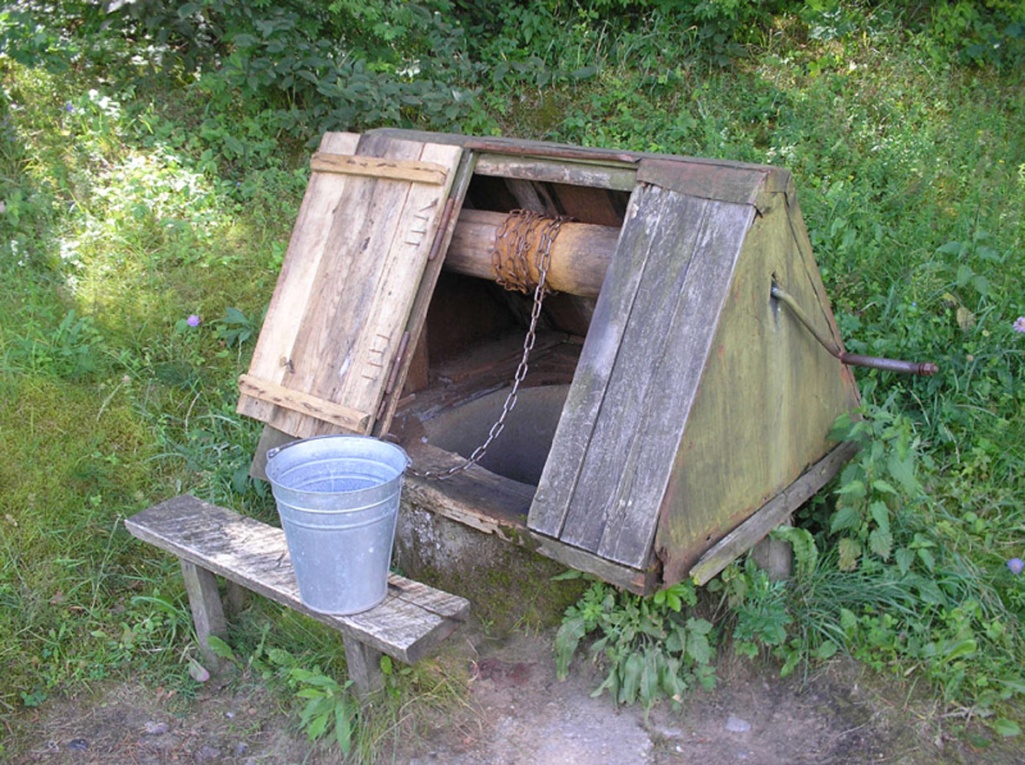 Что такое совесть?
Мама, что такое совесть?- Совесть, дочка, - это повестьПро хорошие дела –Жизнь их нам с тобой дала.Кто по совести живёт –Никого не подведёт.
Совесть – клад души твоей,
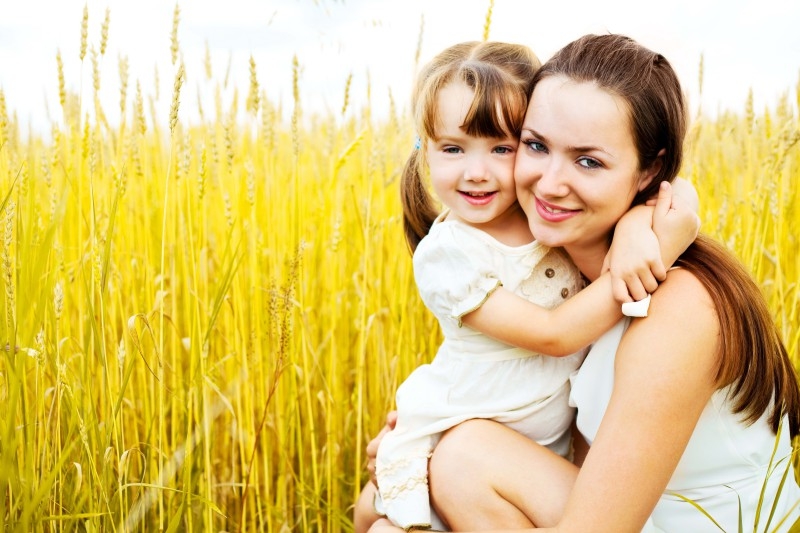 Яркий лучик света в ней.Это путеводный свет.Он спасёт тебя от бед.Он в тебе всегда горит,Он твой самый прочный щит.
Совесть - это  способность человека осознавать свои поступки и намерения и оценивать их с позиции добра и зла. Совесть можно назвать внутренним голосом человека. Она помогает людям делать правильный выбор в сложных ситуациях.
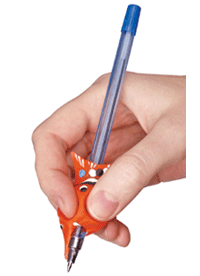 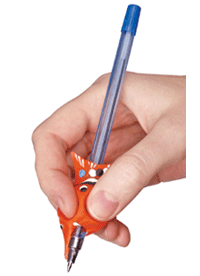 Самое главное украшение человека – чистая совесть.                                                                                Цицерон
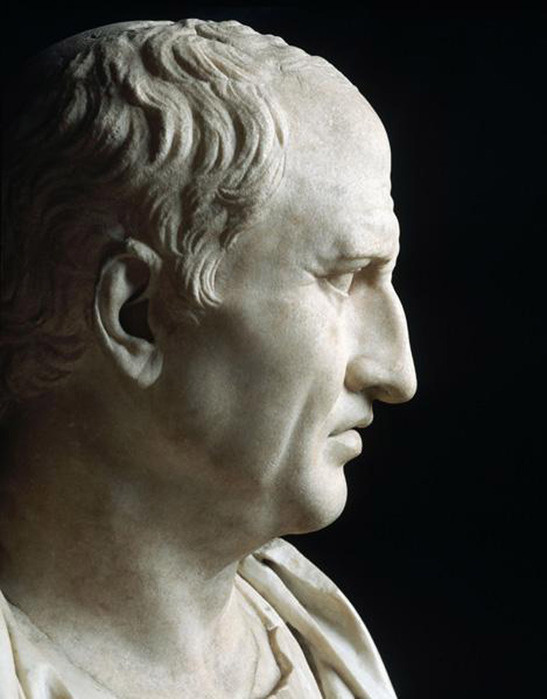 Совесть – способность человека отличать хорошие поступки от плохих и за плохие чувствовать перед собой чувство вины.
Существует множество народных пословиц и поговорок о совести:
В ком стыд, в том и совесть.
Как ни мудри, а совесть не перемудрить.
Совесть без зубов загрызёт.
А еще есть множество высказываний знаменитых людей:
Делающий постыдное, должен прежде всего стыдиться самого себя. (Демокрит)
Чистая совесть - самая лучшая подушка. (Г. Ибсен)
Доброму человеку бывает стыдно даже перед собакой. (А.П.Чехов)
Наверняка вы слышали такие  
словосочетания:
«Cделано на совесть»
«Без зазрения совести»
«Будет на моей совести»
«Жить по совести»
Моральный
Национальный
Государственный
Семейный 
Сыновний
Материнский
Родительский
Воинский
Денежный
Профессиональный
Долг
Долг — обязанности, которые необходимо     выполнять вне зависимости от своих желаний.

Долг связывает человека с другими людьми и с обществом.
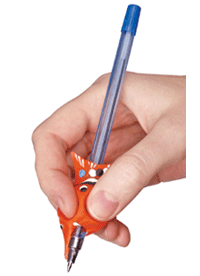 Профессиональный долг
Моральный долг
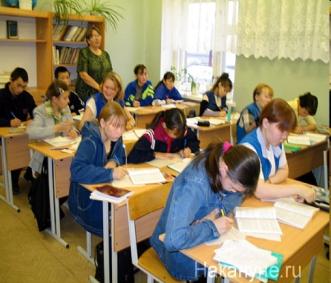 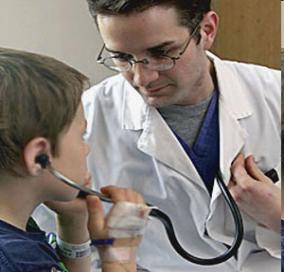 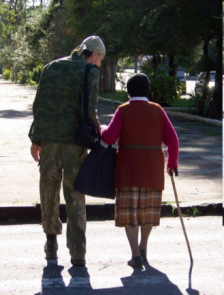 Моральный
 долг
С кем, по вашему мнению, нас связывает долг?
Родина, страна
Родители, семья
Друзья , 
одноклассники
Ветераны
Город, село
Соседи
Игра «Соответствие»
Важные дела совести:
1. Перед выбором совесть подсказывает, как должен поступить человек

2. После ошибки совесть срабатывает, как тревога: «Так нельзя! Исправься!»
Главное в жизни человека – 
быть в ладу со своей совестью
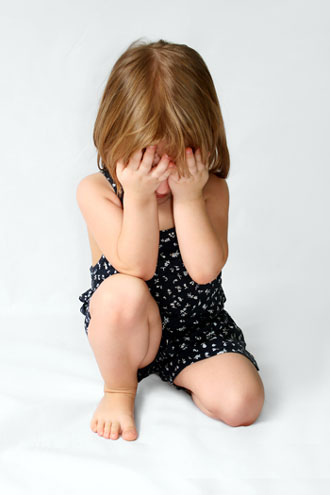 Украл? - Верни!
Солгал? - Наберись сил сказать правду!
Пожадничал? - Подари!
Сказал злое слово? - Попроси прощения!
Домашнее задание
Хочешь ли ты осуществить какой-нибудь проект? Выбери один из предложенных или  придумай свой.

Сообщение – презентация 
  «Муки  совести в судьбе известных  
  литературных героев».
 Пластилиновая композиция  
  «Народные пословицы о совести и  
   стыде»
Домашнее задание для всех
Найти и записать 5-6 пословиц 
или поговорок  со словами 
СОВЕСТЬ и ДОЛГ.
«Не делай того, что   осуждает   твоя совесть,
 и не говори того, что не согласно с правдой.
         Соблюдай   это самое важное  -  и ты выполнишь    всю   задачу    своей  жизни» 

                     Марк Аврелий
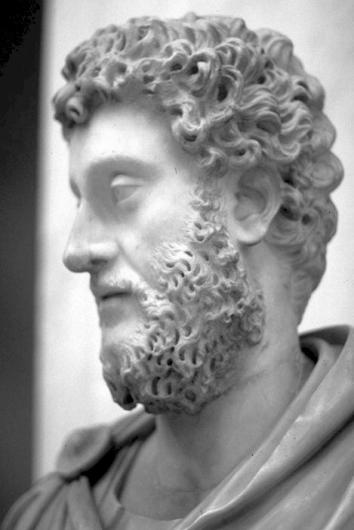 Спасибо за урок!